Analysis of Complex Sample Data
Overview: How we plan to manage the course
Lecture & discussion
Principles
Preparation
Analysis
Design
Weighting
Strata
Clusters
Nonlinear statistics
Variance estimation
Design effects
Multiple imputation
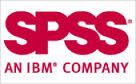 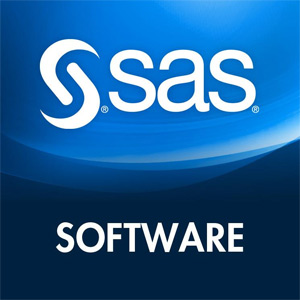 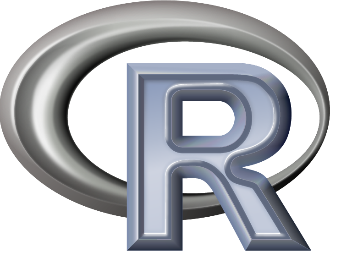 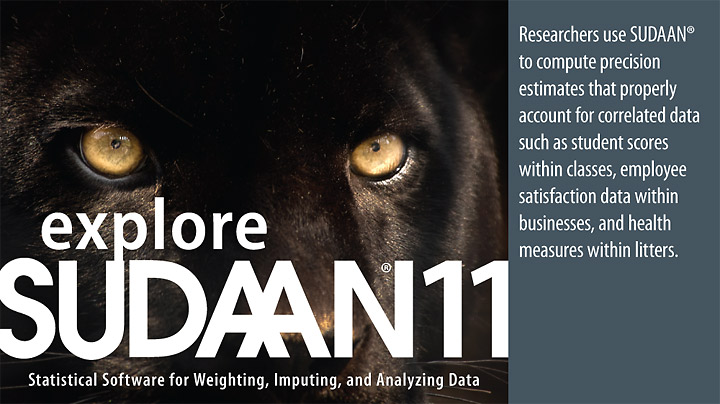 332
[Speaker Notes: 2005 CP: In last bullet uses word “design” instead of “surveys”]
Variance estimation - 1
Several devices are employed to reduce computational burden.
Ultimate cluster sampling as a model for more complex designs
Sampling Error Computing Units (SECU's) formed to make computation possible
Resampling methods simplify variance estimation for nonlinear estimators.
333
Variance estimation - 2
334
Variance estimation - 4
335
Variance estimation - 5
336
Variance estimation - 6
Reduced degrees of freedom
Unbiased estimate of variance
Each “combined” unit retains essential design features
Combined strata create more heterogeneous units for variance estimation
Often used to form paired selections
Often used in combination with collapsing …
337
Variance estimation - 7
338
Variance estimation - 8
339
Variance estimation - 9
1,213 segments in 10 strata are combined into 20 SECU’s
10 strata of 2 SECU’s each
Remaining 50 strata have single PSU
Collapse 50 strata to 25
Two SECU’s per collapsed stratum
1,263 PSU’s in 60 strata combined and collapsed to 35 strata with two SECU’s each
340
Variance estimation - 10
As observed earlier, estimators of interest are non-linear for complex designs
A mathematical device, the Taylor series expansion approximation, is used to obtain a sampling variance and standard error:
341
Variance estimation - 11
For function
342
Variance estimation - 12
For example, for
343
Variance estimation - 13
The variances and the covariance in the Taylor series approximation for a ratio have to be estimated from complex sample data
How can this be done taking into account the stratification, clusters, and weights?
344
Variance estimation - 14
Recall that the data are represented in terms of stratum, cluster, & element:
And recall that the data are weighted:
The estimation of the variances and covariance is based on weighted cluster totals:


This is repeated for the “x”:
345
Variance estimation - 15
The variances and covariance use these weighted cluster totals, within strata
For example, suppose there are          clusters within stratum h
Then the variance of                                 is
346
Variance estimation - 16
There is a simplification when there are exactly two clusters in a stratum (that is, when                ):



Now it’s apparent in part why “paired” designs are prepared for estimation – simplify variances.
There are corresponding terms for the variance of “x” and the covariance of “x” and “y”
347
Variance estimation - 17
Again, when there are exactly two clusters in a stratum (that is, when                ) the Taylor series approximation to the variance of the mean/proportion/ratio is
348
Variance estimation - 18
As we noted, this Taylor series approach has been developed for a wide range of estimators
But there is a competing approach that reduces the complexity of the formulas and places a higher burden on machine computation
It involves the idea of the sampling distribution
349
1 Population
2 Frame
3 Sample
4 Estimate
5 Sampling distribution
6 Standard error
3 Sample
3 Sample
3 Sample
4 Estimate
4 Estimate
4 Estimate
Probability sampling principles
350
1 Population
2 Frame
3 Sample
4 Estimate
5 Sampling distribution
6 Standard error
3 Sample
3 Sample
3 Sample
4 Estimate
4 Estimate
4 Estimate
Probability sampling principles
351
1 Population
2 Frame
3 Sample
4 Estimate
5 Sampling distribution
6 Standard error
3 Sample
3 Sample
3 Sample
4 Estimate
4 Estimate
4 Estimate
Probability sampling principles
352
1 Population
2 Frame
3 Sample
4 Estimate
Replication
5 Sampling distribution
6 Standard error
3 Sample
3 Sample
3 Sample
4 Estimate
4 Estimate
4 Estimate
Probability sampling principles
353
1 Population
2 Frame
3 Sample
4 Estimate
354
1 Population
2 Frame
3 Sample
4 Estimate
5 Pseudo-sample
6 Pseudo-sample Estimate
Probability sampling principles
355
1 Population
2 Frame
3 Sample
4 Estimate
5 Pseudo-sample
5 Pseudo-sample
6 Pseudo-sample Estimate
6 Pseudo-sample Estimate
Probability sampling principles
356
1 Population
2 Frame
3 Sample
4 Estimate
5 Pseudo-sample
5 Pseudo-sample
6 Pseudo-sample Estimate
6 Pseudo-sample Estimate
7 Pseudo-sampling distribution
Probability sampling principles
357
1 Population
2 Frame
3 Sample
4 Estimate
8 Pseudo-sample standard error
5 Pseudo-sample
5 Pseudo-sample
6 Pseudo-sample Estimate
6 Pseudo-sample Estimate
7 Pseudo-sampling distribution
Probability sampling principles
358
Variance estimation - 19
359
Variance estimation - 20
360
Variance estimation - 21
361
Variance estimation - 22
For R replicates, the pseudo-replicate variance can be computed:



But this can, for arbitrary choice of replicate samples, yield a variance that is more variable than desired
The undesirable variance is due to the overlap between replicates
We can get cancellation of this overlap effect by choosing all possible replicates -- 







Unbiased for linear estimators
362
Variance estimation - 23
McCarthy reduced the sample of replicates needed
McCarthy’s scheme found a subsample of all possible replicates that “cancels” the covariances across replicates, without needing all possible replicates
It is a ‘balanced’ half-sample scheme
It is more often called Balanced Repeated Replication (BRR)
363
Variance estimation - 24
Balancing for H = 4 follows a matrix pattern first observed by Plackett and Burman for orthogonal replicates (so called Hadamard matrices)
Plackett and Burman generated these matrices for H = 4, 8, 12, 16, 20, 24, etc.
This works for cases where there are two SECU’s per stratum
Typical representation denotes choice of the first or second SECU with a +1 for the first and a -1 for the second
364
Variance estimation - 25
365
Variance estimation - 26
McCarthy showed that, at least for the linear case, the degrees of freedom of the BRR variance estimate is equal to the number of strata
Hence, d.f. = a – H = a/2 = H
Use the t distribution with H d.f. for confidence intervals
366
Variance estimation - 27
There is another more flexible way to form replicates
Can be applied when ah > 2
Consider a sample of n elements

Divide into c groups of size 
For simplicity, assume c = 2:
367
Variance estimation - 28
Drop one group and compute an estimate using the elements in the remaining groups:

Inflate the estimate from the remainder to account for sampling by the factor n / ( n – k1)
Repeat the process c – 1 more times obtaining jackknife estimates – Jackknife Repeated Replication, or JRR
Compute
368
Variance estimation - 29
For stratified multistage samples, say ah = 2
Drop 1 SECU from stratum 1 (at random)
Inflate the value of cases from remaining SECU in stratum 1 by factor 2
Compute replicate estimate for weighted values of remaining SECU in stratum 1 and values of all cases in remaining H – 1 strata
Repeat the process for each stratum
369
Variance estimation - 30
370
Variance estimation - 31
When there are more than two SECU’s per stratum, form JRR replicates in the same way as before …
Drop one SECU at a time from each stratum
Weight to compensate for dropped SECU
371
Variance estimation - 32
In general, in a given stratum, form ah – 1 replicates
Weight cases in remaining SECU’s for a given replicate by
372
Variance estimation - 33
Three methods: Taylor series, BRR, JRR
Criteria for choice among them:
Simplicity of implementation
Precision (Var(var(r))
Bias (Bias(var(r))
Accuracy (MSE(var(r))
Confidence interval coverage
Computation cost
373
Variance estimation - 34
Theory does not favor one over the other
Empirical examinations by Frankel and Kish, Bean, and others …
BRR and JRR are conceptually the simplest
Taylor series has slight advantage for MSE
374
Analysis of Complex Sample Data
Overview: How we plan to manage the course
Lecture & discussion
Principles
Preparation
Analysis
Design
Weighting
Strata
Clusters
Nonlinear statistics
Variance estimation
Design effects
Multiple imputation
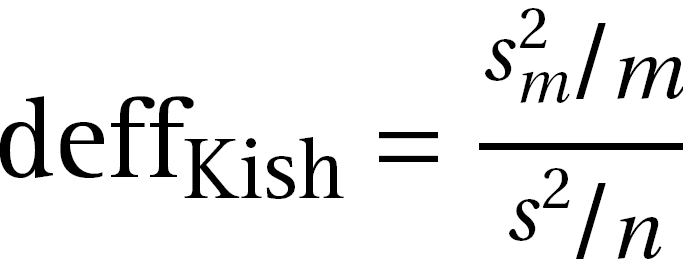 375
[Speaker Notes: 2005 CP: In last bullet uses word “design” instead of “surveys”]
Design effects - 1
The design effect for a mean           (or proportion) from a cluster sample selection is 



where             is the average cluster size 

and roh the within cluster homogeneity among elements
376
Design effects - 2
377
Design effects - 3
For cross classes,                            and 


But for domains,                             and
378
Design effects - 4
The design effect requires, of course, an estimate of the sampling variance under assumptions of SRS

For the mean, the SRS sampling variance can be computed as 


or
379
Design effects - 5
For the difference of cross-class means, the SRS sampling variance can be computed as 



which is something of a puzzle – how can there be covariance between cross-classes?
Still, the sampling variance of the difference involves the variances as computed before …


and the computation of a covariance
380
Design effects - 6
In particular, the covariance involves four terms, four covariances that are combinations of numerators and denominators of the two ratio means:
381
Design effects - 7
The variances of these cross-class differences can also be computed with repeated replication differences
Let                      denote the vector of cross-class means, and let                            denote the vector of cross-class means for the rth replicate.
Then
382
Design effects - 8
Then for                    we have






This approach can be generalized to a vector of cross-class means                                and linear contrast A
383
Design effects - 9
The design effect for a difference between cross-class means is


In general,                                                            since

 
From empirical investigation
384
Design effects - 10
The following results illustrate the effects of complex sample survey data on estimation.  The illustration is taken from an analysis of a national survey of health and economic and social well being, the American’s Changing Lives (ACL) survey.
The ACL sample design was stratified multistage and estimated computed using SAS “SURVEY” procedures.
385
Design effects - 11
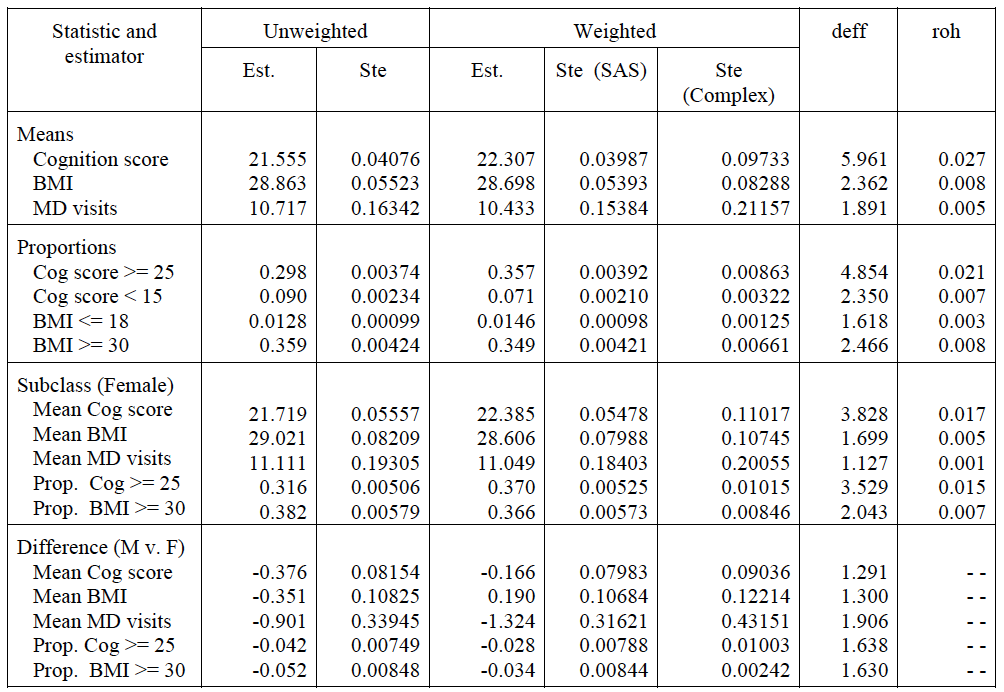 386
Design effects - 12
Now consider the bivariate regression of Y on X,
387
Design effects - 13
The weighted least squares estimator is




with sampling variance




and predicted value
388
Design effects - 14
For multiple regression of Y on a set of p predictors
389
Design effects - 15
… with weighted least squares estimate






The corresponding weighted least squares estimate of the sampling covariance matrix is
390
Design effects - 16
Hypothesis testing for parameters is conducted using t- and F-test statistics.  For a single parameter under SRS,



	where tj is distributed as a t-random variable with   n – p degrees of freedom.
391
Design effects - 17
For multiple parameter hypothesis tests
	where A is a q x p matrix of constants and k a q x 1 vector of constants, again under SRS,




	is distributed at an F random variable with k and n – q degrees of freedom.
392
Design effects - 18
Alternatively, for large samples the Taylor series expansion approximation



 	is under      distributed as a      random variable with q degrees of freedom
393
Design effects - 19
Under stratified multistage probability samples with H strata and a PSU’s,
394
Design effects - 20
Repeated replication procedures with
395
Design effects - 21
396
Design effects - 22
For complex sample survey data, hypothesis testing for a single parameter uses



	which under      is distributed as a t-random variable with a – H – 1 degrees of freedom
397
Design effects - 23
and for multi-parameter hypothesis tests for complex samples 



 	is under      distributed as a      -random variable with q degrees of freedom, while 



	is under      distributed as an F-random variable with q and (a – H) – q degrees of freedom
398
Design effects - 24
Or, for for multi-parameter hypothesis tests for complex samples and repeated replication, 



 	is under      distributed as a      -random variable with q degrees of freedom, while 



	is under      distributed as an F-random variable with q and (a – H) – q degrees of freedom
399
Design effects - 25
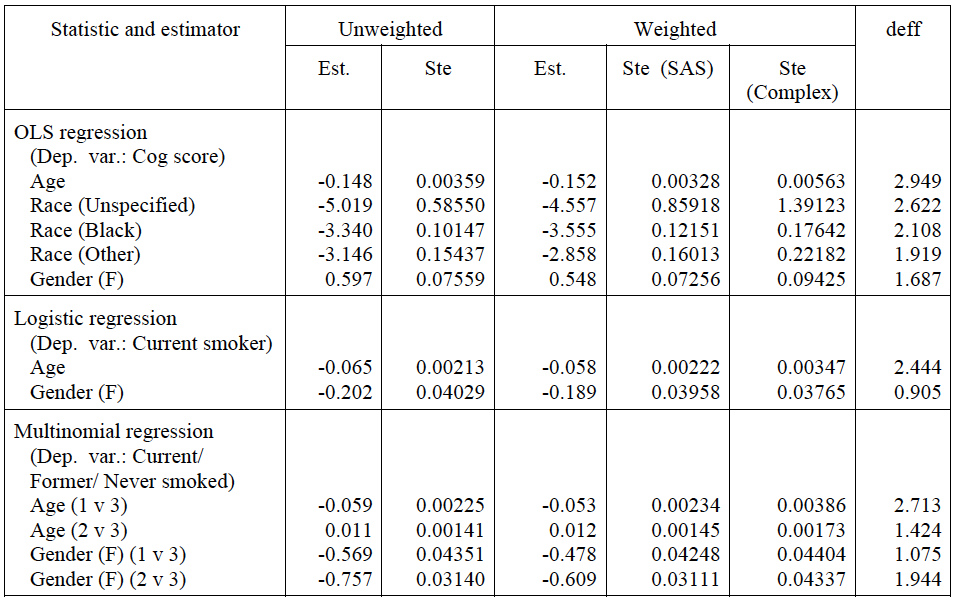 400
Design effects - 26
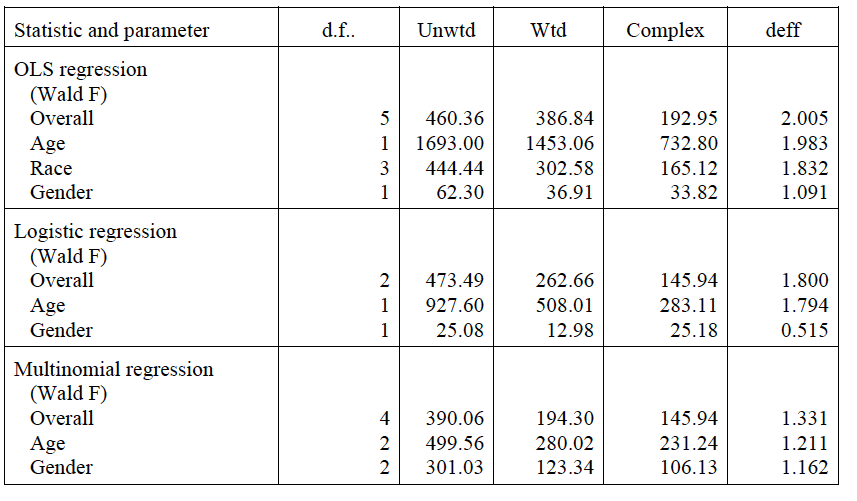 401
Analysis of Complex Sample Data
Overview: How we plan to manage the course
Lecture & discussion
Principles
Preparation
Analysis
Design
Weighting
Strata
Clusters
Nonlinear statistics
Variance estimation
Design effects
Multiple imputation
402
[Speaker Notes: 2005 CP: In last bullet uses word “design” instead of “surveys”]
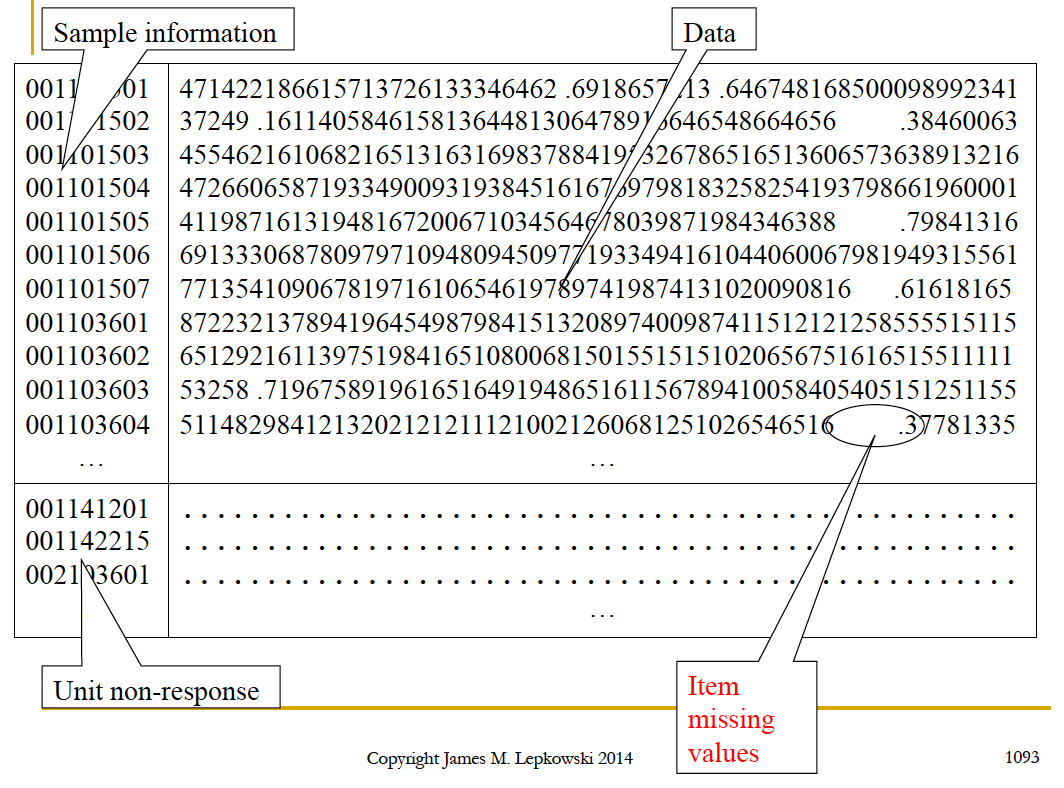 403
Multiple imputation - 1
Divide variables into group of q with no missing values

… and p with missing values
404
[Speaker Notes: The imputation procedure used was one developed by Raghunathan et al., and implemented through freeware available from the University of Michigan’s Survey Research Center online. 

The basic algorithm is built around Generalized Linear Regression, allowing for the handling of continuous, categorical, count, and limited outcomes.  The imputation attempts to preserve the covariance structure of the data overall through the use of regression models for each variable requiring imputation.

So, for example, the data contain a total of p + q variables, y-1, … , y-1 with no missing values and z-1, …, z-p with one or more missing values.

The process begins with one of the latter variables, fitting a linear regression using the q variables with no missing values as predictors among cases with no missing values for variable z-1.]
Multiple imputation - 2
Strategy: “fix” item missing data
Identify all missing values for a given variable, 
Don’t knows
Refusals
Interviewer errors 
“Replace” missing value with imputed value, 
There are deterministic approaches and stochastic approaches
405
Multiple imputation - 3
Types of imputations
Complete Case Analysis (deterministic)
Mean value imputation (deterministic)
Mean imputation with random residual (stochastic)
Sequential hot deck imputation (stochastic)
Hierarchical imputation (stochastic)
Deterministic regression imputation
Stochastic regression imputation
Sequential regression imputation
406
Multiple imputation - 4
Complete case analysis
Equivalent to mean value imputation: replace missing value with mean of responding cases for the variable
Compute mean (median, mode) of responding cases


Replace all missing values for variable with respondent mean:

Distorts distribution, with “spike” at one value
Mean value plus random residual:
407
Multiple imputation - 5
Class mean: replace missing values with mean for a ‘class’ the missing case belongs to


Reduces distortion to distribution
Class mean plus stochastic element: add random residual to class mean value
Select residual from empirical or theoretical distribution
408
Multiple imputation - 6
Sequential hot deck: Sort data by predictors of value to be imputed
Retain last non-missing value, and impute to next missing value
Draw non-missing value randomly within imputation class
See illustration
Problems
Multiple donation
Weak within group correlations
Sort boundaries
409
410
Multiple imputation - 8
Hierarchical hot deck: Flexible match
Group respondents and non-respondents into classes
Select donor at random within class
Collapse classes to achieve match
Improved donor and recipient match
Reduced multiple donations
411
Multiple imputation - 9
412
Multiple imputation - 10
Regression imputation: Generalization of mean value methods
Estimate model among respondents …





Add a random residual …
Select value from          
Sequential hot deck or flexible match are a special case of the regression imputation
413
Multiple imputation - 11
Sequential regression imputation (chained equations)
Extension of regression imputation
Impute using regression imputation 
Most survey data sets have multiple variables that need to be imputed.
Continuous, categorical, count, etc.
Adapt model to account for type of variable being imputed
Linear, logisitic, multinomial logit, Poisson, etc.
414
Multiple imputation - 12
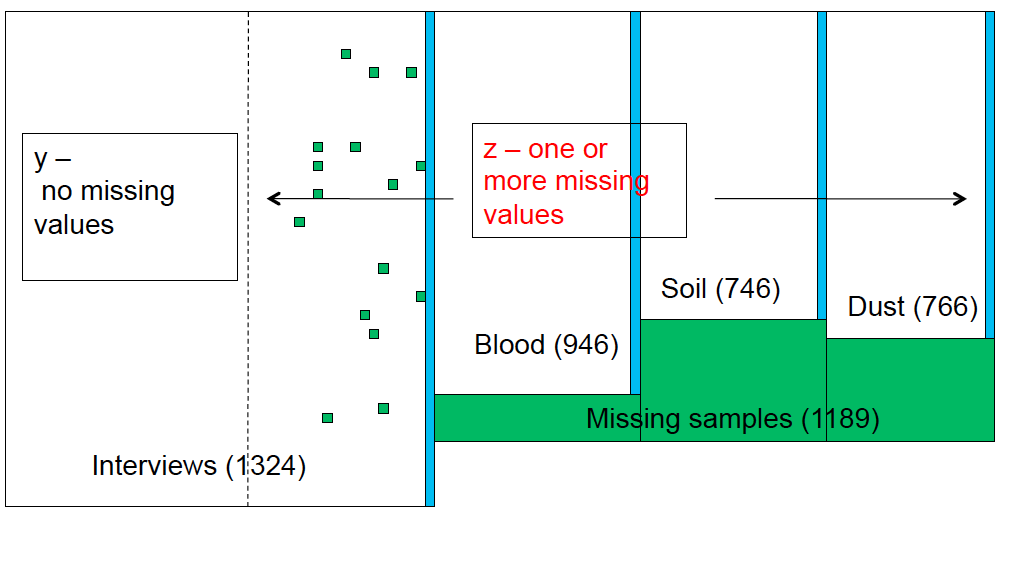 415
Multiple imputation - 13
Sequential regression imputation estimation method, Cycle 1, Step 1
Choose a variable with missing values, say     , and regress it on the q variables with no missing values:


Replace missing values with regression imputed value:
416
[Speaker Notes: The imputation procedure used was one developed by Raghunathan et al., and implemented through freeware available from the University of Michigan’s Survey Research Center online. 

The basic algorithm is built around Generalized Linear Regression, allowing for the handling of continuous, categorical, count, and limited outcomes.  The imputation attempts to preserve the covariance structure of the data overall through the use of regression models for each variable requiring imputation.

So, for example, the data contain a total of p + q variables, y-1, … , y-1 with no missing values and z-1, …, z-p with one or more missing values.

The process begins with one of the latter variables, fitting a linear regression using the q variables with no missing values as predictors among cases with no missing values for variable z-1.]
Multiple imputation - 14
For example,
417
[Speaker Notes: The imputation procedure used was one developed by Raghunathan et al., and implemented through freeware available from the University of Michigan’s Survey Research Center online. 

The basic algorithm is built around Generalized Linear Regression, allowing for the handling of continuous, categorical, count, and limited outcomes.  The imputation attempts to preserve the covariance structure of the data overall through the use of regression models for each variable requiring imputation.

So, for example, the data contain a total of p + q variables, y-1, … , y-1 with no missing values and z-1, …, z-p with one or more missing values.

The process begins with one of the latter variables, fitting a linear regression using the q variables with no missing values as predictors among cases with no missing values for variable z-1.]
Multiple imputation - 14
Choose the next variable with missing values, 
Regress      on the q variables with no missing values AND on the imputed     :


Impute


This is sequential or chained regression
418
[Speaker Notes: From the fitted regression model, all missing values for z-1 are predicted, and replaced.  The prediction includes the addition of a randomly chosen residual (Normal with mean zero but variance equal to the square of the standard error of the regression) and a perturbation of the estimated coefficients to account for the posterior distribution of the coefficients themselves (Normal with mean beta-hat-j and variance the square of the standard error of the coefficient).  Thus, imputed values are subject to multiple sources of variation corresponding to prediction in multiple regression.

Next, z-2 is regressed on the q y’s and z-1.  Again, the fitted model is used to generate predicted or imputed values for z-2.]
Multiple imputation - 15
Repeat this process for remaining p – 2 variables needing imputation --
Regress      on the q variables with no missing values AND on the already imputed     :
                                      

AND impute
419
[Speaker Notes: And the process continues, using the q y’s and each of the z’s that have already been imputed.]
Multiple imputation - 16
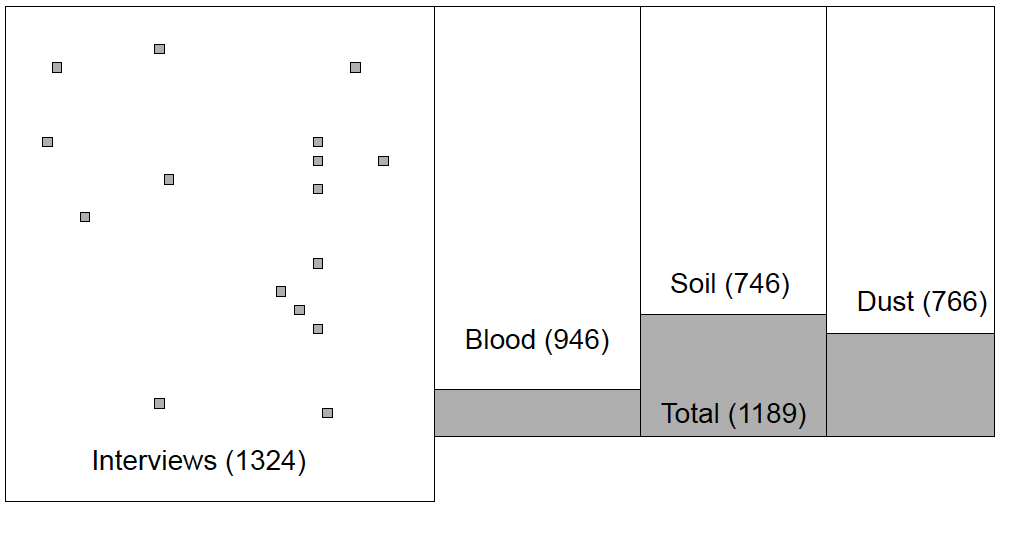 420
Multiple imputation - 17
There is an ‘order’ effect due to this process – the particular order in which the z’s are imputed
Extend the imputation method to Cycles 2, 3, …
Repeat imputation using all variables, including those already imputed, as predictors
421
[Speaker Notes: The values are re-imputed in cycles 2 to C, where typically C = 5 cycles are needed to eliminate order effects.  In these cycles, all q plus p-1 variables available are used to predict each z-i.

These five cycles are then repeated for a second time, generating in the end a second imputed value for each case with an item missing value for a given variable.]
Multiple imputation - 18
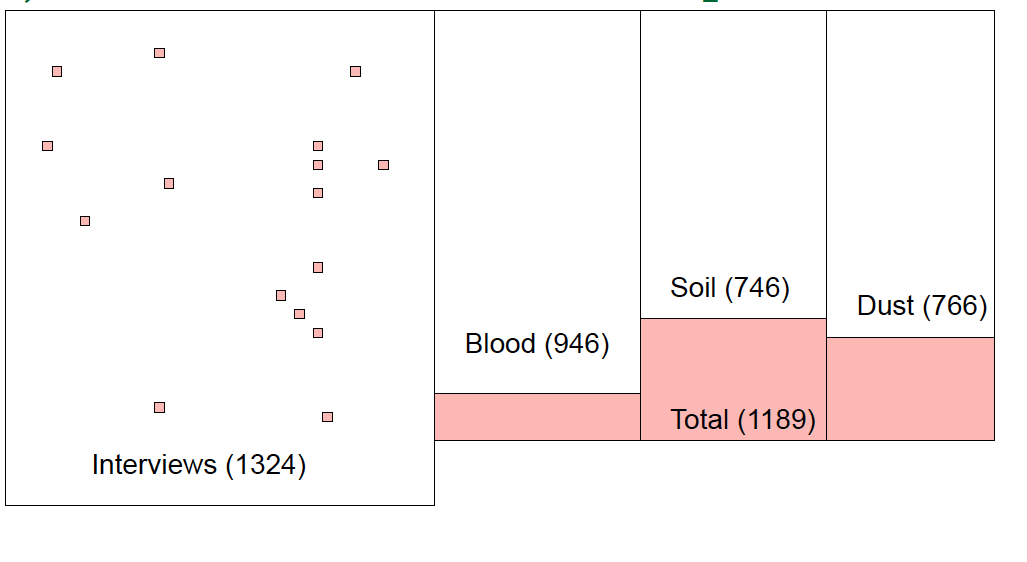 422
Multiple imputation - 19
Multiple imputation
Imputed values have variability, as predicted values
Repeat Cycles 1-5(?) for same variables to generate a second set of imputed values
Repeat these cycles multiple times, say m = 25
423
[Speaker Notes: The process continues until a set of m, say 5, imputed values are generated for each case.  The final data set is produced in a replicated set of five data sets.  Thus, for the UMDES data, the final multiply imputed data set had a total of 5 x 1324 = 6620 cases.  Most values are, of course, repeated in each data set.  It is only the imputed values that differ between data sets.

Estimation consists of computing values from all 6620 cases …]
Multiple imputation - 19
Imputation adds variance to estimates
May be viewed as two-phase sampling
Under-estimate variances using imputed data sets, because of larger sample sizes
Multiply impute
Create multiple data sets (at least 5), each imputed separately
This is a Bayesian procedure, so you select values from the posterior distribution
Imputing multiple times allows you to adequately account for the variance from imputation
424
Multiple imputation - 20
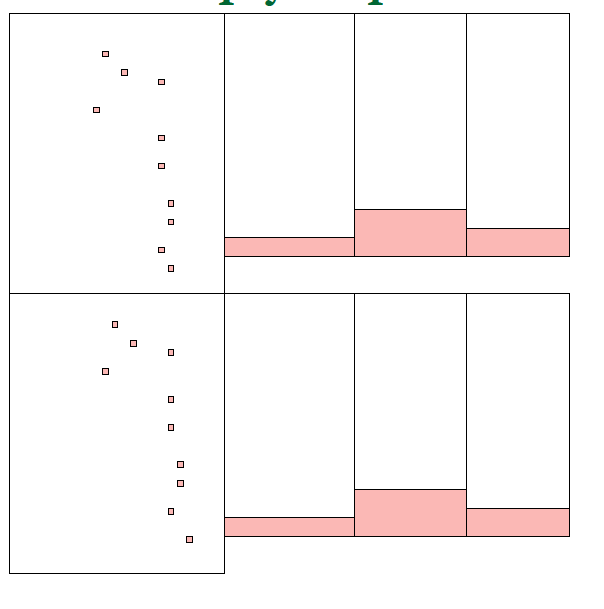 425
Multiple imputation - 21
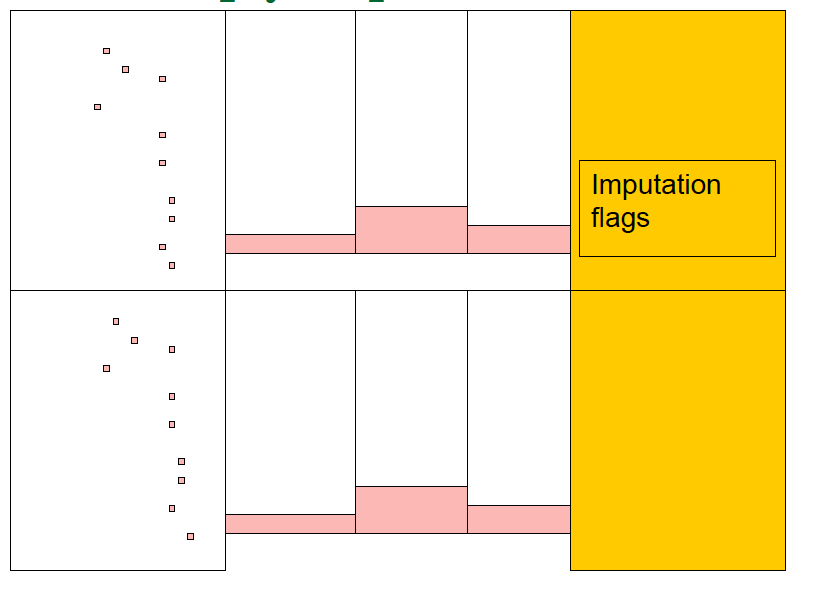 426
Multiple imputation - 22
Estimation
Compute estimated values for study variables as an average of values across multiple imputations
427
[Speaker Notes: We treat each multiply imputed data set as a ‘case’ of imputation.  We will average across ‘cases’ …]
Multiple imputation - 23
Compute variance of estimates as sum: within and between imputed data set variances --
428
[Speaker Notes: … and compute standard errors based on the sum of two components of variance, that within each data set (based on 1324 cases) and that between each data set (or variance among five different values of an estimate computed from the five data sets separately).

Further, the UMDES design employed stratification, clustering, and weights.  Survey estimates account for all these factors, plus the multiple imputation of item missing values.]
Multiple imputation - 24
429
[Speaker Notes: In particular, UMDES item missing data … 
 Few missing values for most items
 Questions requiring recall over many years in “event history sequences” had more missing items
 Family income missing for almost 10% of sample persons
 Missing blood, dust, and soil values for 5-15% of those refusing to provide samples

Item missing values among responding persons
Few values missing for any one item
More values for event history items
Multivariate models suffered substantial loss of cases

While there were item missing values, in the context of a multiple predictor model, the cumulative effect of item missing values was considerable.  In preliminary analyses more than one-third of the interviews could be lost because of item missing values on questionnaire, soil, or dust values.




The figure illustrates the nature of the imputation, and it’s impact on overall estimates.]
Multiple imputation - 25
Missing data in surveys
Unit or total
Item
Compensation for missing data
Ignoring or deleting
Weighting
Imputation
Sequential regression
Multiple imputation (estimate prediction variance)
Compute variance of estimates as sum: within and between imputed data set variances
430
[Speaker Notes: … and compute standard errors based on the sum of two components of variance, that within each data set (based on 1324 cases) and that between each data set (or variance among five different values of an estimate computed from the five data sets separately).

Further, the UMDES design employed stratification, clustering, and weights.  Survey estimates account for all these factors, plus the multiple imputation of item missing values.]
Multiple imputation - 26
Sequential regression, summary
Do regressions to impute missing data, adding stochastic choice of coefficients and residuals
Start with the variable with the least missing data 
Use an appropriate regression form (e.g., logistic regression for binary data)
Use imputed values from that variable to impute the next
Keep going until you have gone through the entire data set
When all of the variables have been imputed, start over, retaining the previously imputed values
Cycle through the data set at least 5 times
Multiple imputation, summary: repeated the sequential regression multiple time, say m times
Easily implemented using IVEWare (Raghunathan, et al.)
http://www.isr.umich.edu/src/smp/ive/
431
Analysis of Complex Sample Data
Overview: How we plan to manage the course
Lecture & discussion
Principles
Preparation
Analysis
Design
Summary
432
[Speaker Notes: 2005 CP: In last bullet uses word “design” instead of “surveys”]
Analysis of Complex Sample Data
Overview: How we plan to manage the course
Lecture & discussion
Principles
Sampling distributions
Design based inference
Preparation
Analysis
Design
Summary
433
[Speaker Notes: 2005 CP: In last bullet uses word “design” instead of “surveys”]
Analysis of Complex Sample Data
Overview: How we plan to manage the course
Lecture & discussion
Principles
Preparation
Analysis
Design
Summary
434
[Speaker Notes: 2005 CP: In last bullet uses word “design” instead of “surveys”]
Analysis of Complex Sample Data
Overview: How we plan to manage the course
Lecture & discussion
Principles
Preparation
Documentation
Software selection
Sampling factor evaluation
Descriptive analysis
Analysis
Design
Summary
435
[Speaker Notes: 2005 CP: In last bullet uses word “design” instead of “surveys”]
Analysis of Complex Sample Data
Overview: How we plan to manage the course
Lecture & discussion
Principles
Preparation
Analysis
Design
Summary
436
[Speaker Notes: 2005 CP: In last bullet uses word “design” instead of “surveys”]
Analysis of Complex Sample Data
Overview: How we plan to manage the course
Lecture & discussion
Principles
Preparation
Analysis
Design
Summary
437
[Speaker Notes: 2005 CP: In last bullet uses word “design” instead of “surveys”]
Analysis of Complex Sample Data
Overview: How we plan to manage the course
Lecture & discussion
Principles
Preparation
Analysis
Categorical Data
Model specification
Linear regression
Logistic regression
Design
Summary
438
[Speaker Notes: 2005 CP: In last bullet uses word “design” instead of “surveys”]
Analysis of Complex Sample Data
Overview: How we plan to manage the course
Lecture & discussion
Principles
Preparation
Analysis
Design
Summary
439
[Speaker Notes: 2005 CP: In last bullet uses word “design” instead of “surveys”]
Analysis of Complex Sample Data
Overview: How we plan to manage the course
Lecture & discussion
Principles
Preparation
Analysis
Design
Weighting
Strata
Clusters
Nonlinear statistics
Variance estimation
Design effects
Multiple imputation
Summary
440
[Speaker Notes: 2005 CP: In last bullet uses word “design” instead of “surveys”]